Взаимодействие  ДОУ 
с родителями  воспитанников
в рамках ФГОС
ФГОС представляет собой совокупность обязательных требований к дошкольному образованию.
ФГОС утвержден 17.10.2013 г., вступает в силу с 01.01.2014 г
ФГОС разработан на основе Конституции Российской  Федерации и  законодательства РФ и с учетом Конвенции ООН о правах ребенка
Задача детского сада по ФГОС «повернуться» лицом к семье, оказать ей педагогическую помощь, привлечь семью на свою сторону в плане единых подходов в воспитании ребёнка
ФГОС дошкольного образования
Одни из основных принципов дошкольного образования: 
сотрудничество Организации с семьей; 
приобщение детей к социокультурным нормам, традициям семьи, общества и государства. 
Стандарт направлен на решение такой задачи, как 
обеспечения психолого-педагогической поддержки семьи и повышения компетентности родителей (законных представителей) в вопросах развития и образования, охраны и укрепления здоровья детей.
В ФГОС говорится, что работа с родителями должна иметь дифференцированный подход, учитывать социальный статус, микроклимат семьи, родительские запросы и степень заинтересованности родителей деятельностью ДОУ, повышение культуры педагогической грамотности семьи.
В соответствии с ФГОС детский сад обязан:


информировать родителей (законных представителей) и общественность относительно целей  дошкольного  образования,  общих для всего образовательного пространства Российской Федерации, а также о Программе, и не только семье, но и всем заинтересованным лицам, вовлечённым в  образовательную деятельность;  
обеспечить открытость дошкольного образования; 
создавать условия для участия родителей (законных представителей) в образовательной деятельности;
поддерживать родителей (законных представителей) в воспитании детей, охране и укреплении их  здоровья;
обеспечить вовлечение  семей    непосредственно в образовательную деятельность, в том числе   посредством создания образовательных проектов совместно с семьёй на основе выявления потребностей и поддержки образовательных инициатив семьи;
создавать условия для взрослых по поиску, использованию материалов, обеспечивающих реализацию Программы, в том числе в информационной среде, а также для обсуждения с родителями (законными  представителями) детей вопросов, связанных с реализацией.
Взаимодействие может рассматриваться как:
особый  вид  совместной деятельности (Х. И. Лийметс), 
как способ  организации деятельности (А. С. Самусевич),
как особый тип отношений субъектов; 

как процесс  совместной деятельности и личностного обмена между субъектами и постоянно  развивающийся  в  пространстве и времени (Радионова Н.Ф.).  

Взаимодействие     как процесс характеризуют совокупная деятельность, информационная связь, взаимовлияние, взаимоотношения и взаимопонимание.
Задачи взаимодействия ДОУ с родителями
Проблемы взаимодействия семьи и детского сада
пассивность родителей, безразличное отношение к своему ребенку, 
 чрезмерная занятость родителей, 
 недоверие родителей к педагогам, нежелание идти на контакт,
 агрессивное восприятие информации, идущей от воспитателя,
 недостаток времени у воспитателей для полноценного взаимодействия с семьей,
Направления по вовлечению родителей  в совместную деятельность с ДОУ
Информационно-аналитические формы
Основной задачей информационно-аналитических форм организации общения с родителями являются сбор, обработка и использование данных о семье каждого воспитанника, об общекультурном уровне его родителей. О наличии у них необходимых педагогических знаний; об отношении в семье к ребенку, о запросах, интересах и потребностях родителей в психолого-педагогической информации. К данной форме взаимодействия с родителями можно отнести анкетирование, интервьюирование, проведение опросов, беседы.
Познавательные формы
Призваны повышать психолого-педагогическую компетентность родителей, а значит, способствовать изменению взглядов родителей на воспитание ребенка в условиях семьи, развивать рефлексию. Кроме того, данные формы взаимодействия позволяют знакомить родителей с особенностями возрастного и психологического развития детей. Рациональными методами и приемами воспитания для формирования их практических навыков.
Досуговые формы
Досуговые формы организации общения призваны устанавливать теплые неформальные отношения между педагогами и родителями, а также более доверительные отношения между родителями и детьми.
Наглядно-информационные формы
Решают задачи ознакомления родителей с условиями, содержанием и методами воспитания детей в условиях дошкольного учреждения, позволяют правильно оценивать деятельность педагогов, пересмотреть методы и приемы домашнего воспитания, объективно видеть деятельность воспитателя.
Традицинные формы взаимодействия
Нетрадиционные формы взаимодействия
Разнообразные формы работы с родителями должны содержать образовательные области:
«Познание» — интеллектуальное развитие ребёнка через подготовку ребёнка к конкурсам, совместные дополнительные мероприятия в семье и в детском саду. 
 «Социализация» — знакомство родителей с трудностями и достижениями детей на родительских собраниях, организация выставок … 
 «Безопасность» — информирование родителей о создании безопасных условий дома через консультации, оформлении стендов, стенгазет, плакатов, буклетов. 
 «Здоровье» — знакомство родителей с эффективными средствами закаливания через оформление стендов, индивидуальных консультаций, организацию «Семейных весёлых стартов» 
 «Физическая культура» — знакомство родителей с лучшими достижениями в физкультуре других семей, организация совместных соревнованиях и т. д. 
 «Коммуникация» — индивидуальное консультирование родителей по вопросам общения, круглые столы, участие в конкурсах. 
 «Чтение художественной литературы» — совместное чтение детей и родителей произведений художественной литературы, консультирование родителей по выбору тематики чтения, оформление выставок. 
 «Художественное творчество» — совместные рисунки и поделки. 
 «Музыка» — музыкально-художественная деятельность в семейных праздниках, концертах. 
 «Труд» — совместная деятельность.
Принципы работы по взаимодействию дошкольного учреждения с семьёй
Доброжелательный стиль общения педагогов с родителями. В общении воспитателя с родителями неуместны категоричность, требовательный тон.
Индивидуальный подход. Воспитатель, общаясь с родителями, должен чувствовать ситуацию, настроение мамы или папы.
Сотрудничество, а не наставничество. Создание атмосферы взаимопомощи и поддержки семьи в сложных педагогических ситуациях, демонстрация заинтересованности коллектива ДОУ разобраться в проблемах семьи и искреннее желание помочь.
Готовимся серьёзно. Любое, даже самое небольшое мероприятие по работе с родителями необходимо тщательно и серьёзно готовить.
Динамичность. Детский сад должен находиться в режиме развития, а не функционирования. В зависимости от этого должны меняться формы и направления работы детского сада с семьёй.
Этапы построения работы по взаимодействию ДОУ и семьи
1-й этап
Изучение семьи ребёнка
Детско-родительских отношений
Деятельности педагогов
2-й этап
Создание программы   сотрудничества 
(выбор содержания, форм взаимодействия с семьями воспитанников)
3-й этап

Реализация программы сотрудничества 
ДОУ и семьи "Сотрудничество"
4-й этап
выполнение программы
отслеживание результатов
оценка результатов участниками
взаимодействия
Преимущества новой системы взаимодействия ДОУ с семьей:
Это положительный эмоциональный настрой педагогов и родителей на совместную работу по воспитанию детей. 
Это учет индивидуальности ребенка.
 Родители самостоятельно могут выбирать и формировать уже в дошкольном возрасте то направление в развитии и воспитании ребенка, 
Это укрепление внутрисемейных связей, 
Это возможность реализации единой программы воспитания и развития ребенка в ДОУ и семье.
 Это возможность учета типа семьи и стиля семейных отношений.
Заключение
Воспитательные функции семьи и ДОУ различны, но для всестороннего развития личности ребёнка необходимо их взаимодействие.
Важным условием преемственности является установление доверительного делового контакта между семьей и детским садом
Использование разнообразных форм работы помогает родителям  из «зрителей» и «наблюдате-лей»  становятся  активными  участниками  об-разовательного и воспитательного процесса их детей
Список литературы
1. Дронь А. В., Данилюк О. Л. Взаимодействие ДОУ с родителями дошкольников. Санкт-Петербург. Детство-Пресс, 2012.
2.  Миклеева Н. В. Детский сад и молодая семья: Основы успешного взаимодействия. М.: Творческий Центр, 2010.
3. ФГОС от 17 октября 2013 г. N 1155
4.http://www.firo.ru/
5.http://mo.mosreg.ru/
6.http://www.asou-mo.ru/
7. http://mgou.ru/
Научная и методическая литература для работы ДОУ с семьёй
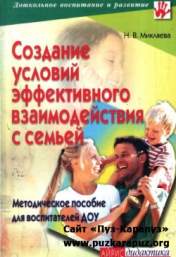 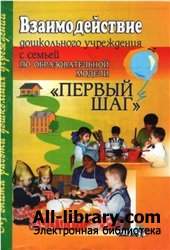 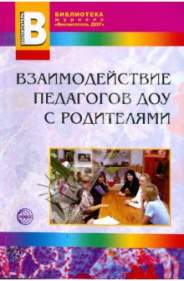 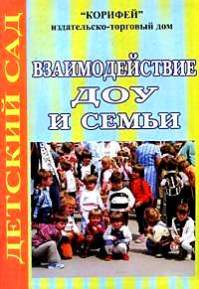 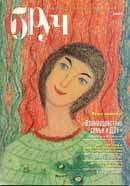 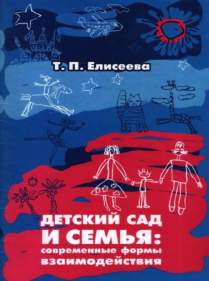 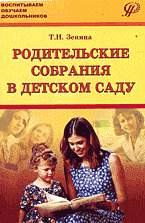 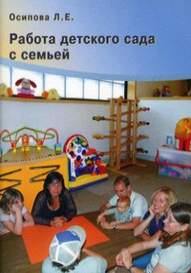 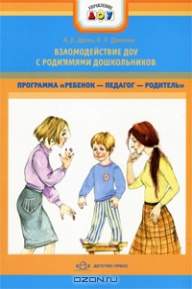